Building a Smart home Security System
CEIS101 Final Course Project
May 2025-June 2025 
Brandon Johnson
Prof. John Lambrou
Introduction
The overall project of the class was the Building of the Automated Smart home Security System Through a web based program known as TinkerCAD.
The objectives of each weekly project assignment was to Successfully add the correct components to the Arduino board and breadboard. Add proper grounding wires connecting from Breadboard to Arduino board. Then add the corresponding code to initiate simulations and fix any errors that appear through trial of code.
Tools used throughout the project are Microsoft word, Office, Excel and TinkerCAD.
CEIS101
Module 2
Circuit Simulation in Tinkercad
Circuit (Arduino Uno screenshot)
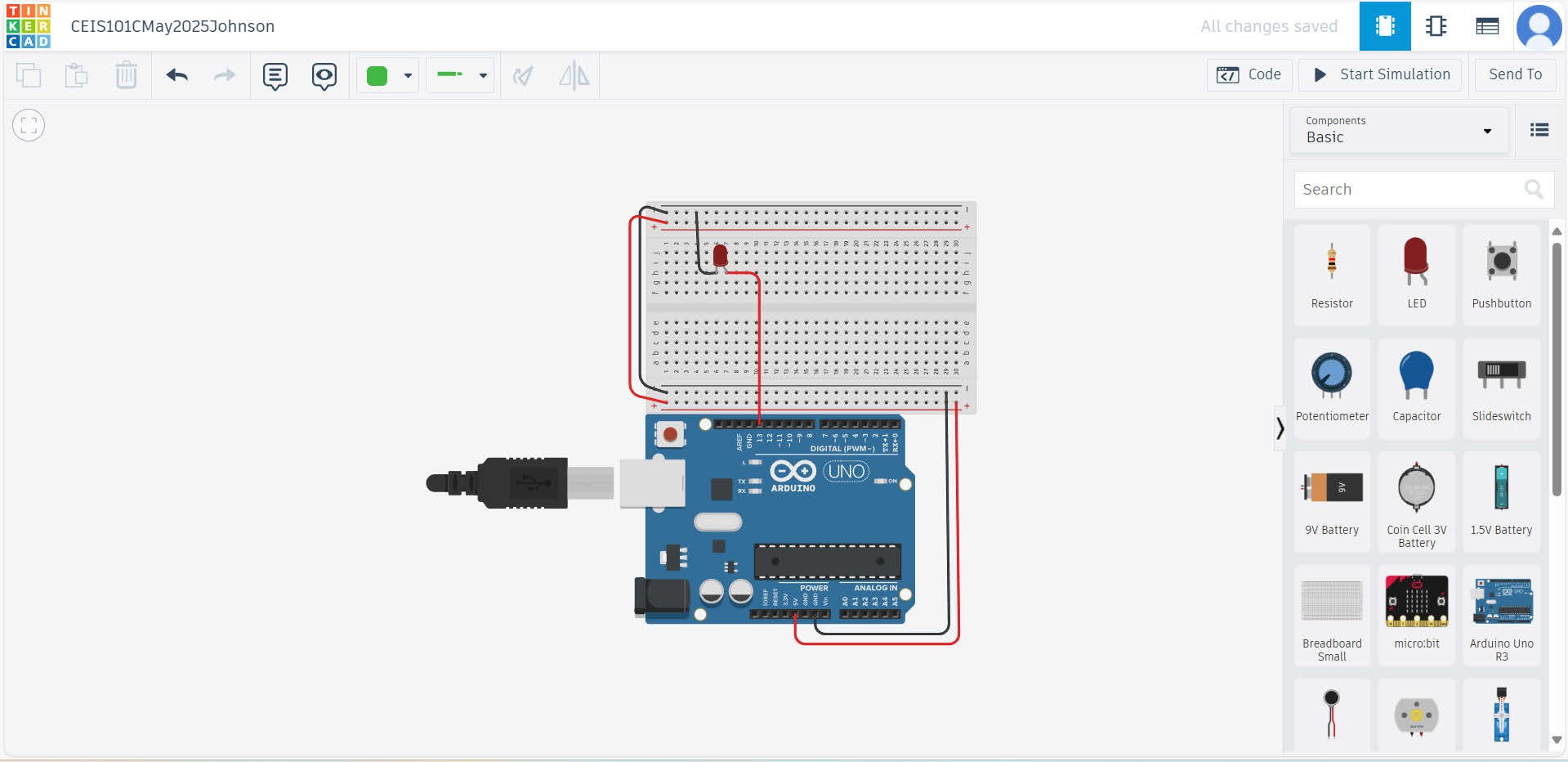 Code Block+text(screenshot)
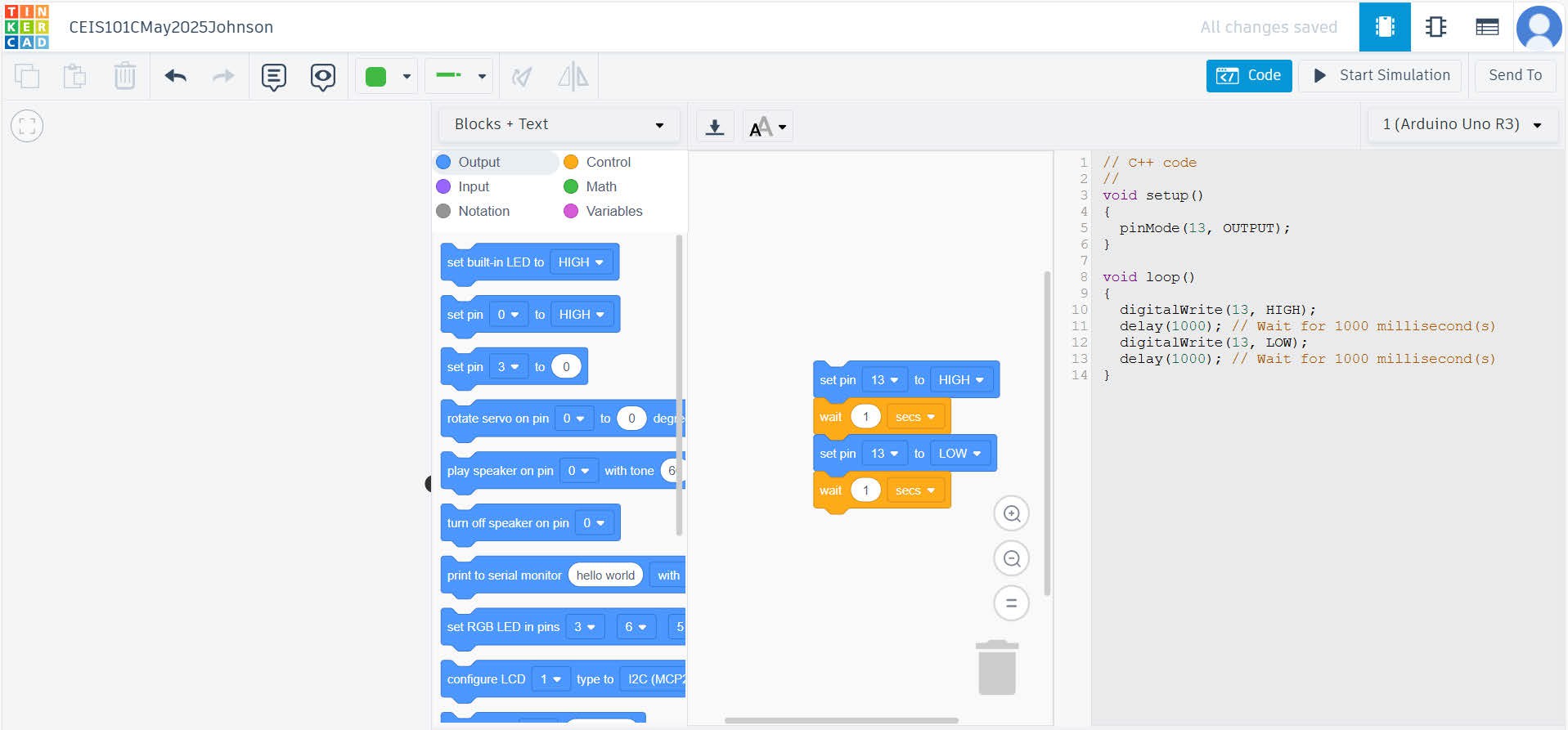 Circuit with red LED on
Serial Monitor
CEIS101Module 3
Inventory of Parts, Circuit Building, and Displaying Messages
Organization of Project Components
Arduino Uno
Breadboard
Resistor 10kΩ
LEDs
Ultrasonic Sensor 
Active Buzzer
Photoresistor
Wires
Circuit with red LED on
Serial Monitor
CEIS101Module 4
Adding Door Sensor to Smart Home System
Circuit of door closed with Green LED ON (picture)
Circuit of door open with Green LED OFF (picture)
Arduino Code (screenshot)
Serial Monitor (screenshot)
CEIS101Module 5
Adding Distance Sensor to Smart Home System 
and Conducting Data Analysis
Circuit with green LED on (picture)
Circuit with yellow LED on (picture)
Circuit with red LED on (picture)
Arduino Code (screenshot)
Plot of data (graph from Excel)
CEIS101Module 6
Adding Automated Light to Smart Home System
Circuit with automated LED off (picture)
Circuit with automated LED on (picture)
Arduino Code (screenshot)
Serial Monitor (screenshot)
Challenges/Lessons Learned
Some challenges I was faced with was ensuring that the components have the right voltage amounts and also making sure the code is precise and error free.
The ways I managed to overcome these challenges was by following project guidance and referring to professor lecture to fix any errors I have come across.
Lessons I can relate to with completion of the project is as follows. I have a broader idea of electrical components and coding.
More confidence in undertaking any electrical engineering work in terms of using small Components related to building with Arduino.
Career Skills
What skills did you develop to benefit your career?
The skills I believe I developed a lot with this project is mainly Coding and more understanding with the world of Coding electrical components.
Competencies I learned from this project involve an insight to electrical engineering. This was my first project involving Codes and wiring components to powered Arduino boards. 
To go even further I even developed some start competence with Microsoft excel with capturing Serial monitor Data insights.
Conclusion
Therefore with my conclusion of this presentation I feel I have a broader confidence and understanding of how to properly manage and build an automated smart home security system using Arduino Uno.

I hope to use what I learned within this project to benefit me during a Future Career Assignment.